Gestão em saúdeTeorias da administração e das organizações
referencias
Idalberto Chiavenato
Iniciação a administração geral
Iniciação a teoria das organizações
Filme tempos Modernos
Textos:
Manual do Gerente: desafios da média gerência na saúde / organizado por Luisa Regina Pessôa, Eduardo Henrique de Arruda Santos e Kellem Raquel Brandão de Oliveira Torres / autores Camilla Maia Franco, Simone Agadir Santos e Monica Ferzola Salgado – Rio de Janeiro, Ensp, 2011
A gestão em saúde: nexos entre o cotidiano institucional e a participação política no SUS. Francini Lube Guizardi e  Felipe de Oliveira Cavalcanti. Interface - Comunic., Saude, Educ., v.14,n.34, p.633-45, jul./set. 2010.
GESTÃO EM SAÚDE :UM CAMPO APLICADO DE CONHECIMENTO
http://www.sites.epsjv.fiocruz.br/dicionario/verbetes/gessau.html  Gastão Wagner de Sousa Campos e Rosana Teresa Onocko Campos
Gestão como doença social: ideologia, poder gerencialista e fragmentação social
GAULEJAC, Vincent de. Tradução: Ivo Storniolo. Aparecida, SP: Ideias & Letras, 2007. 338 p. ISBN: 978-85-98239-97-2.
TEORIA DAS ORGANIZAÇÕES
UMA ORGANIZAÇÃO É UM SISTEMA DE TRABALHO QUE TRANSFORMA RECURSOS EM PRODUTOS E SERVIÇOS
Unidades sociais ou agrupamentos humanos intencionalmente construídos e reconstruídos a fim de atingir objetivos específicos. Empresas – organizações lucrativas
TUDO DEPENDE DE ORGANIZAÇÕES:
RECURSOS:
PESSOAS
MATERIAIS
INSTALAÇÕES
 CONHECIMENTO
CAPITAL
BENS E SERVIÇOS
ORGANIZAÇÕES
ADMINISTRAÇÃO
Conduzir uma organização em direção a objetivos previamente definidos, para oferecer resultados concretos e alcançar sucesso e sustentabilidade ao longo do tempo.
No passado, dois objetivos: produzir eficiência e eficácia
Eficiência – fazer as coisas corretamente.  Preocupação com os meios, métodos e as
maneiras de fazer as coisas
Eficácia – Fazer as coisas corretamente e alcançar resultados.
Preocupação com os fins, alcance de objetivos e busca de resultados
Excelência: Eficiência + eficácia
Gerenciar pessoas e materiais para produzir resultados
TEORIA GERAL DA ADMINISTRAÇÃO
TAREFAS
PESSOAS
ESTRUTURA
ORGANIZAÇÕES
TECNOLOGIA
AMBIENTE
Abordagens da administração
Revolução industrial: mecanização da indústria e agricultura, aplicação da fora motriz as maquinas da indústria (vapor), desenvolvimento do sistema fabril, aceleramento dos transportes e comunicações, tecnologia
Era industrial clássica - teorias administrativas
Prinicipios gerais da administração
Divisão do trabalho e especialização
Autoridade e responsabilidade
Hierarquia ou cadeia escalar
Direção: nível estratégico ou decisório
Gerencia: nível tátio, gerencial ou intermediário
Supervisão: nível operacional
Reengenharia: enxugamento dos níveis hierárquicos
Unidade de comando e amplitude administrativa (relação de subordinados com chefia única e numero de subordinados por chefia)
Definição: autoridade , responsabilidade e deveres definidos previamente e comunicadas a todos
TEORIA DA Administração científica - taylorismo
Início do Século XX
Frederik Taylor - 1903
Ênfase nas TAREFAS
Produtividade
Especialização
Tempos e movimentos
Preocupa-se em aumentar a 
eficiência da empresa por 
meio da racionalização do trabalho
FORDISMO
Remuneração
Padronização de 
métodos 
e equipamentos
PRINCIPIOS DA ADMINISTRAÇÃO DE TAYLOR
Princípio do planejamento: Substituir no trabalho o critério individual do operário, a improvisação e a atuação empírico prática pelos métodos baseados em procedimentos científicos. Substituir a improvisação pela ciência, por meio do planejamento do método.
Princípio do preparo: Selecionar cientificamente os trabalhadores de acordo com suas aptidões, prepra-los e treina-los para produzirem mais e melhor, de acordo com o método planejado. Além do preparo da mão de obra preparar também as máquinas e equipamentos de produção , bem como o arranjo físico e disposição racional das ferramentas e materiais.
Principio da execução: Distribuir distintamente as atribuições e as responsabilidades, para que a execução do trabalho seja bem mais disciplinada.
Principio do controle: Controlar o trabalho par se certificar de que o mesmo está sendo executado de acordo com as normas estabelecidas e segundo o plano previsto. A gerencia deve cooperar com os trabalhadores para que a execução seja a melhor possível. 
Principio da exceção: As ocorrências que se desenvolvem normalmente dentro dos padrões não devem chamar a atenção do gerente. Já as ocorrências excepcionais, que ocorrem fora dos padrões, é que devem atrair sua atenção para que ele possa, assim, corrigir os desvios e garantir a normalidade.
TEORIA CLÁSSICA DA ADMINISTRAÇÃO
1916- FAYOL - Ênfase na estrutura
Preocupa-se em aumentar a eficiência por meio de sua organização e da aplicação de princípios gerais da administração em bases científicas
ESTRUTURA ORGANIZACIONAL – DEPARTAMENTALIZAÇÃO
Funções básicas da empresa: Técnicas (produção), comerciais (compra e venda), financeiras (busca e gerencia de capitais), segurança (proteção de bens e pessoas), contábeis (inventários, registros e balanços), administrativas (coordenar e sincronizar as demais funções.
PRINCIPIOS GERAIS DA ADMINISTRAÇÃO: PLANEJAR, ORGANIZR, DIRIGIR E CONTROLAR AS ATIVIDADES DA EMPRESA
DÉCADA DE 50 – ESCOLA CLÁSSICA – PETER DRUCKER
ESCOLA NEOCLÁSSICA – APO – ADMINISTRAÇÃO POR OBJETIVOS
O processo administrativo
A administração de qualquer recurso ou empreendimento estar fundamentada sobre quatro princípios básicos, que formam um circulo de interdependência: Planejamento, organização, controle e direção.
O PROCESSO ADMINISTRATIVO
PLANEJAMENTO
Visualizar o futuro e traçar o programa de ação.
Reflete a maneira como as decisões tomadas pela empresa são transformadas em planos e programas par serem aplicadas no futuro.
ORGANIZAÇÃO
Significa a maneira como a empresa distribui  a autoridade, responsabilidades, atividades e recursos. Reflete a composição, o formato, a estrutura que a empresa desenha para distribuir, de maneira orgânica e integral, a ação empresarial.
DIREÇÃO
Significa conduzir e orientar as pessoas. Reflete o estilo de gestão e liderança adotado pelos administradores, em todos os níveis da empresa, no sentido de motivar e alinhar as pessoas em direção aos objetivos propostos. 
CONTROLE: Significa verificar se o que foi planejado  e organizado foi , de fato, executado. Reflete a avaliação da compatibilidade entre os objetivos definidos  e os resultados alcançados. Funciona como retroação (feedback) da ação empresarial.
Década de 60 - toyotismo
Gestão por resultados
Era preciso agir rápido e urgentemente para criar um novo sistema de manufatura. 
Assim, inspirados pelo livro Today and Tomorrow, de Henry Ford, os gestores da Toyota desenvolveram duas metodologias. 
Uma foi o JIT (Just In time), um sistema de administração da produção que determina que tudo deve ser produzido, transportado ou comprado na hora exata.
O outro foi o kanban, que nasceu inspirado no sistema de organização e funcionamento dos supermercados americanos, ao recolocar mercadorias nas prateleiras a partir do momento em que elas eram vendidas.  O termo significa “tabuleiro”, e o sistema propõe a utilização de cartões (os famosos post-its ou até hoje em dia cards em uma visualização online) em um quadro para indicar e acompanhar, de maneira visual, prática e utilizando poucos recursos, o andamento dos fluxos de produção nas empresas. O sistema melhorou a comunicação entre os colaboradores, bem como o entendimento de quais peças precisavam ser repostas e quando. A padronização também foi auxiliada pelo sistema, assim como a redução de desperdícios.
O termo “lean” foi escolhido para descrever o método que a Toyota implementou na sua linha de produção em finais da década de 1980. Trata-se de um método que institui o uso de nada para além do que os recursos necessários para a realização de determinado trabalho, etapa ou processo, como forma de evitar desperdícios.
TEORIA DA QUALIDADE TOTAL
Gestão da qualidade. Demin e Juran. PDCA. “Planejar – Fazer – Verificar – Agir”
Estratégia da administração orientada a gerar consciência sobre a qualidade em todos os processo organizacionais. 
Principios: desenvolvimento do RH, constância de propósito, melhoria contínua, gerência de processos, delegação, disseminação da informação, garantias da qualidade, gerencia participativa, não aceitação de erros. 
Defeito zero, fazer certo na primeira vez. Crosby
Atribui a todos os stakeholders (partes interessadas) a responsabilidade pelo alcance dos padrões de qualidade.
Na saúde:  Acreditação hospitalar. 
Diagrama de Ishikawa (causa efeito) e Diagrama de Pareto  (80% dos problemas decorrem de 20% das causas, curva ABC)
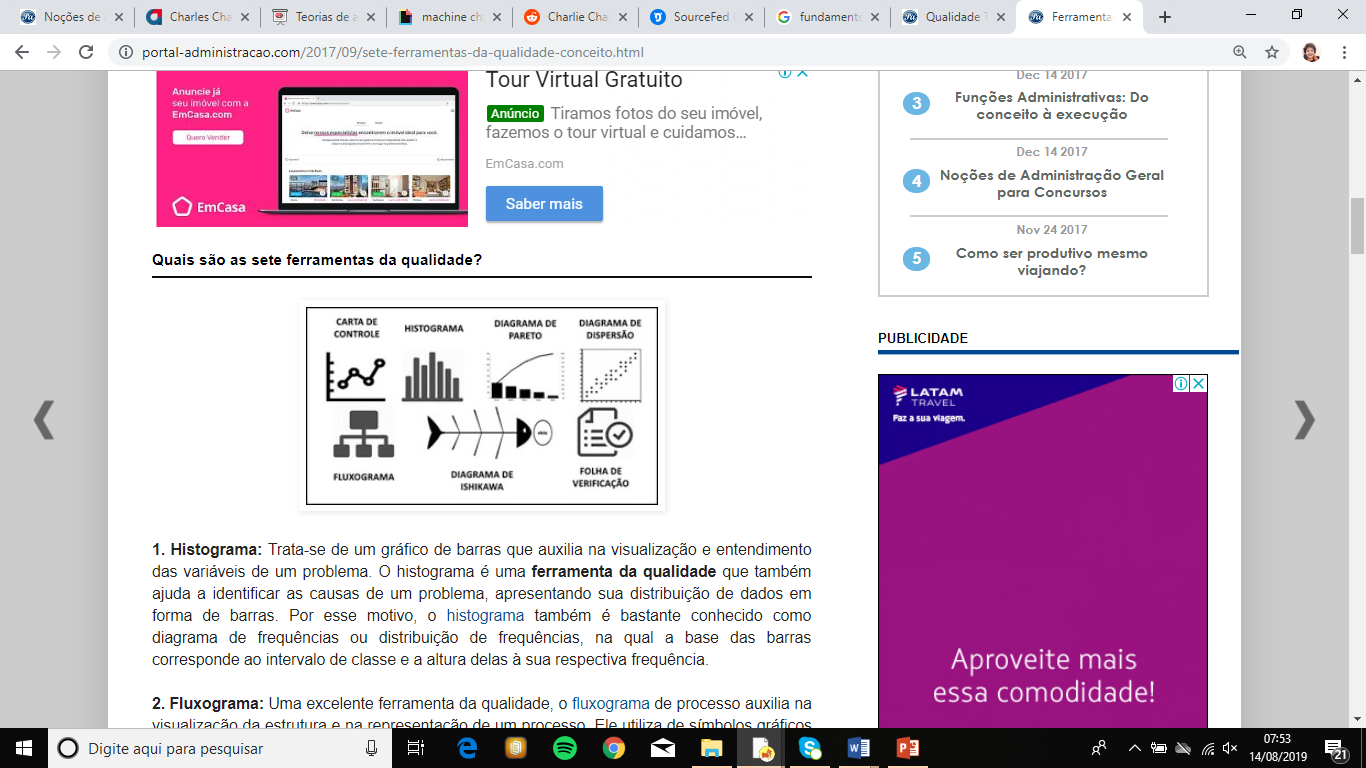 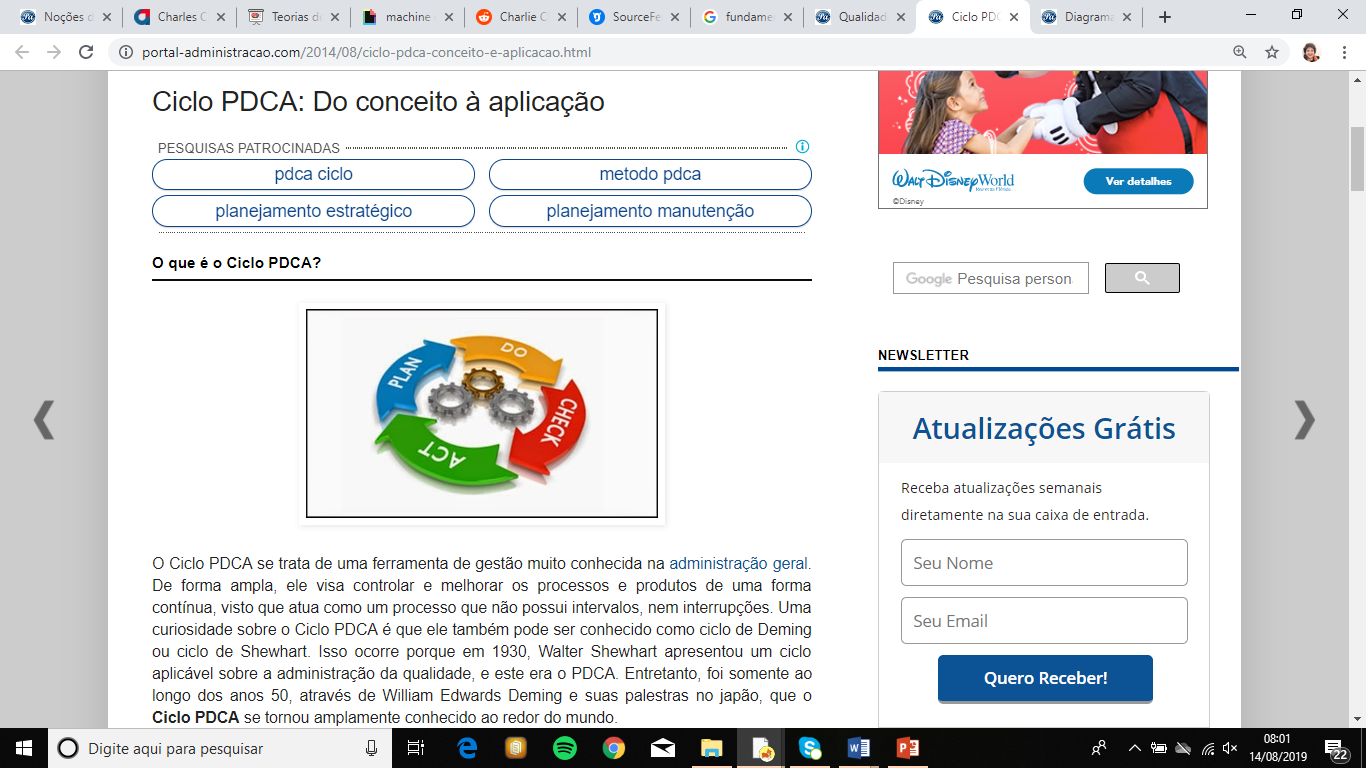 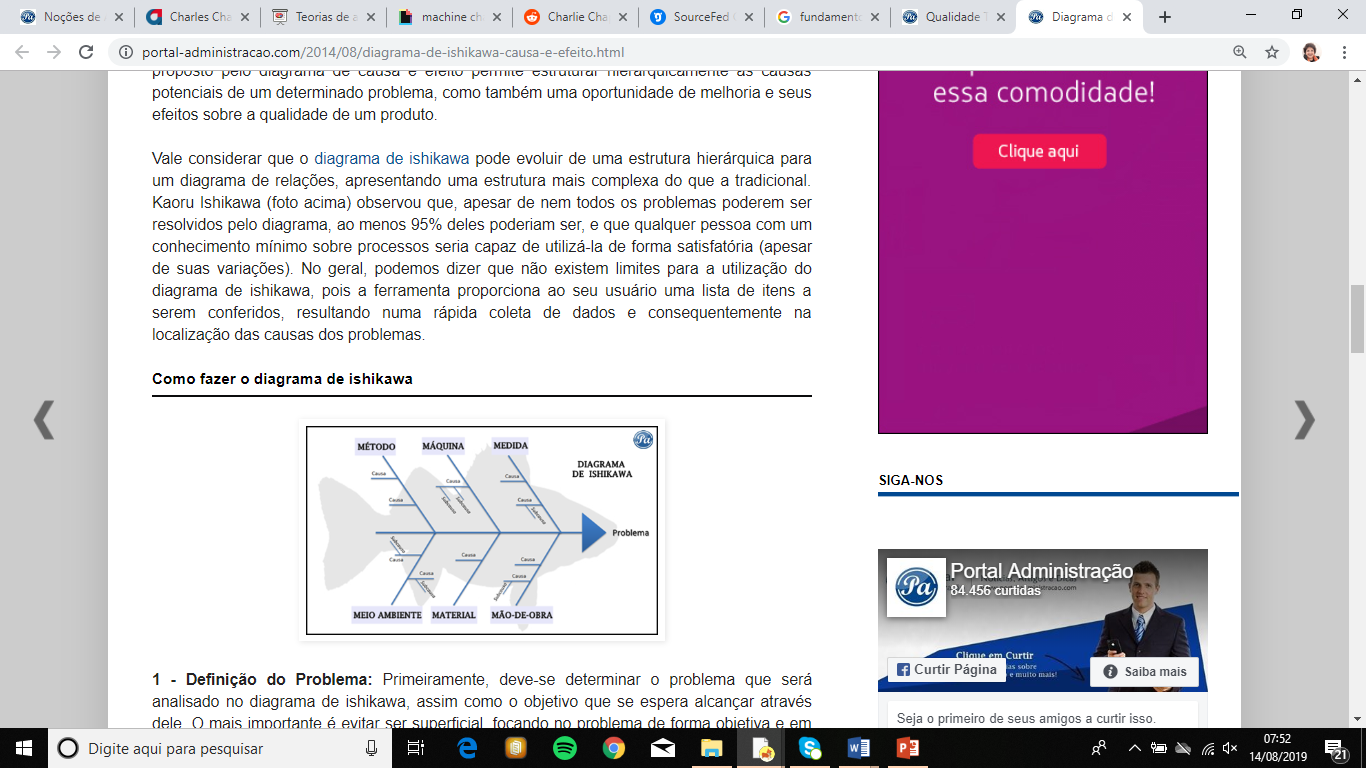 FERRAMENTA 5 S
5 S – contribui para melhorar a produtividade, aumentar a visibilidade das tarefas e garantir um fluxo de trabalho mais padronizado. É uma ferramenta simples mas muito eficiente, que ajuda a organizar o local de trabalho, deixando-o limpo, funcional e seguro. As técnicas 5S foram concebidas por executivos japoneses e podem ser aplicadas em qualquer lugar de trabalho:
Sort (separar) – o objetivo é identificar e classificar os objetos que temos na nossa mesa de trabalho, ou na linha de montagem, e remover tudo o que for desnecessário.
Set in order (ordenar) – os objetos necessários ao nosso trabalho devem ser posicionados nos locais corretos, onde podem ser acedidos mais rapidamente. Este procedimento aumenta a segurança no local de trabalho, uma vez que garante que equipamentos relacionados com a segurança se encontrem todos no mesmo local (sejam eles capacetes de proteção ou a chave da sala do servidor).
Shine (fazer brilhar) – as ferramentas e instrumentos de trabalho deve ter sempre um aspeto de novo ou quase novo. O ambiente deve ser mantido limpo e organizado. Isto faz com que a nossa empresa ganhe muito tempo e eficiência porque qualquer desvio da norma que se verifique é detetado e corrigido prontamente.
Standardize (padronizar) – criar e manter padrões para todos os processos. Cada tarefa, desde um pedido de compra à entrega do produto ao cliente, deve seguir um processo pré-definido e que esteja disponível para todos os colaboradores consultarem.
Sustain (sustentar) – cultivar um ambiente no qual os funcionários façam a coisa certa sem precisar de ordens diretas (nomeadamente manter o ambiente de trabalho limpo e organizado e seguir padrões), aumentando o nível de disciplina entre os colaboradores.
1932 - TEORIA DAS RELAÇÕES HUMANAS
Ênfase nas pessoas O despertar para as relações humanas dentro das organizações.  Gestão de pessoas
DÉCADA DE 40 - EXPERIENCIA DE HAWTHORNE – FATOR HUMANO NA EMPRESA
DÉCADA DE 60 – TEORIA DO COMPORTAMENTO ORGANIZACIONAL
Testes na linha de produção com 2 distintos grupos, um experimental, o qual serviria para a observação das mudanças de ambiente e o grupo de controle, onde se manteriam as condições anteriormente normais de trabalho para servir como referencia, na busca por variáveis que influenciassem, positiva ou negativamente, a produção. 
O primeiro teste foi realizado para encontrar a relação entre a intensidade da luz e a produtividade. Nesse teste, porém, foi encontrada uma variável difícil de ser isolada, o fator psicológico dos trabalhadores. Por conta desse fator mudou-se o foco da pesquisa, observando o comportamento dos trabalhadores a cada pequena mudança (ex: lanches, intervalos, mudança nos incentivos e nos horários de trabalho) 
Integração social como determinante da produção, ou seja, quanto maior sua integração social no grupo maior será sua vontade de produzir
Comportamento do empregado é baseado no comportamento dos grupos e organizações informais, cada empregado não age isoladamente.
As necessidades psicológicas e sociais e a atenção para novas formas de recompensa e sanções não-materiais.
A ênfase nos aspectos emocionais e não-racionais do comportamento das pessoas.
A importância do conteúdo dos cargos e tarefas para as pessoas, eram realizadas trocas de posição para evitar a monotonia, mesmo que provocassem queda na produtividade aumentavam o moral do grupo.
Uma nova linguagem passa a dominar o repertório administrativo: fala-se agora em motivação, liderança, comunicação, organização informal, dinâmica de grupos, etc.
teoria estruturalista
Ênfase na estrutura
Década de 50
Teoria da burocracia – Weber – sociólogos organizacionais que se preocuparam em analisar as organizações do ponto de vista de sua estrutura
Dentro dessa perspectiva jurídica, o termo era empregado para indicar funções da administração pública, que era guiada por normas, atribuições específicas, esferas de competência bem delimitadas e critérios de seleção de funcionários. 
Aparato técnico-administrativo, formado por profissionais especializados, selecionados segundo critérios racionais e que se encarregavam de diversas tarefas importantes dentro do sistema.
Administração publica
Trabalha a favor do interesse público, e dos direitos e interesses dos cidadãos que administra.  
A administração pública está organizada de forma a reduzir processos burocráticos. 
Descentralização administrativa, no caso da administração pública indireta, que significa que alguns interessados podem participar de forma efetiva na gestão de serviços.
A administração pública pode ser direta ou indireta. A administração pública direta é desempenhada pelos Poderes da União, pelos Estados, Distrito Federal e Municípios.  As despesas inerentes à administração são contempladas no orçamento público e ocorre a delegação de tarefas.
A administração pública indireta é a transferência da administração por parte do Estado a outras pessoas jurídicas, sendo que essas pessoas jurídicas podem ser fundações, empresas públicas, organismos privados, etc. Neste caso a tarefa de administração é transferida para outra pessoa jurídica.
Concursos e carreiras públicas. Processos licitatórios para aquisição de bens e serviços.
Quando um agente público incorre em uma prática ilegal contra os princípios da Administração Pública, ele pode ser julgado por improbidade administrativa.
fase patrimonialista (durante a era do Império), burocrática (na era Vargas) e gerencial (fase mais recente).
LIMPE: De acordo com o artigo 37 da Constituição Federal, estão previstos os seguintes princípios da administração pública: legalidade, impessoalidade, moralidade, publicidade, eficiência.
Teoria de sistemas
Década de 70. empresa como sistema aberto em contínua interação com o meio ambiente. 
Cibernética: Disciplina voltada ao estudo dos processos que envolvem interdependências entre mecanismos, seus alimentadores e seus produtos (input, processos e outputs), voltada principalmente para a autorregulação advinda do processo de retroalimentação (feedback), o que faz com que uma inteligência dirigida à sobrevivência se evidencie e se diferencie em um dado ambiente. Norbert Wiener.
GESTÃO ESTRATÉGICA
Conjunto de opções, diretrizes e valores que seus lideres determinam para a empresa ter um desenvolvimento ao longo prazo. Essas estratégias servem para que você se antecipe com os problemas que podem ocorrer durante o caminho, visa também diminuir o risco do insucesso.  Elas são encontradas nas visões, missão e valores de cada empresa.  Alguns tipos de estratégia nas empresas é a redução de custos, de inovação, de expansão e internacionalização. 
Estratégia e Gestão da mudança organizacional.  As estratégias devem estar alicerçadas na visão a longo prazo da organização, devem ser mapeadas as mudanças necessárias e desenvolvido o caminho para alcançar as mudanças a longo prazo. As mudanças são fundamentais para que possa ser gerado o resultado esperado pelo organização.
5 Forças de Michael Porter – Forças competitivas, estratégias genéricas e cadeia de valor
Balanced Scorecard (BSC) "Indicadores Balanceados de Desempenho” - metodologia de medição e gestão de desempenho desenvolvida em 1998 pelos professores da Harvard Business School (HBS) Robert Kaplan e David Norton. Os métodos usados na gestão do negócio, dos serviços e da infra-estrutura baseiam-se normalmente em metodologias consagradas que podem utilizar a TI (tecnologia da informação) e os softwares de ERP (Enterprise Resource Planning) como soluções de apoio, relacionando-a à gerência de serviços e garantia de resultados do negócio. Os passos dessas metodologias incluem: definição da estratégia empresarial, gerência do negócio, gerência de serviços e gestão da qualidade; passos estes implementados através de indicadores de desempenho
SMART – Objetivos Específicos (Specific) M - Mensuráveis (Measurable) A - Atingíveis (Attainable) R - Realistas (Realistic) T - Temporizáveis (Time-bound)
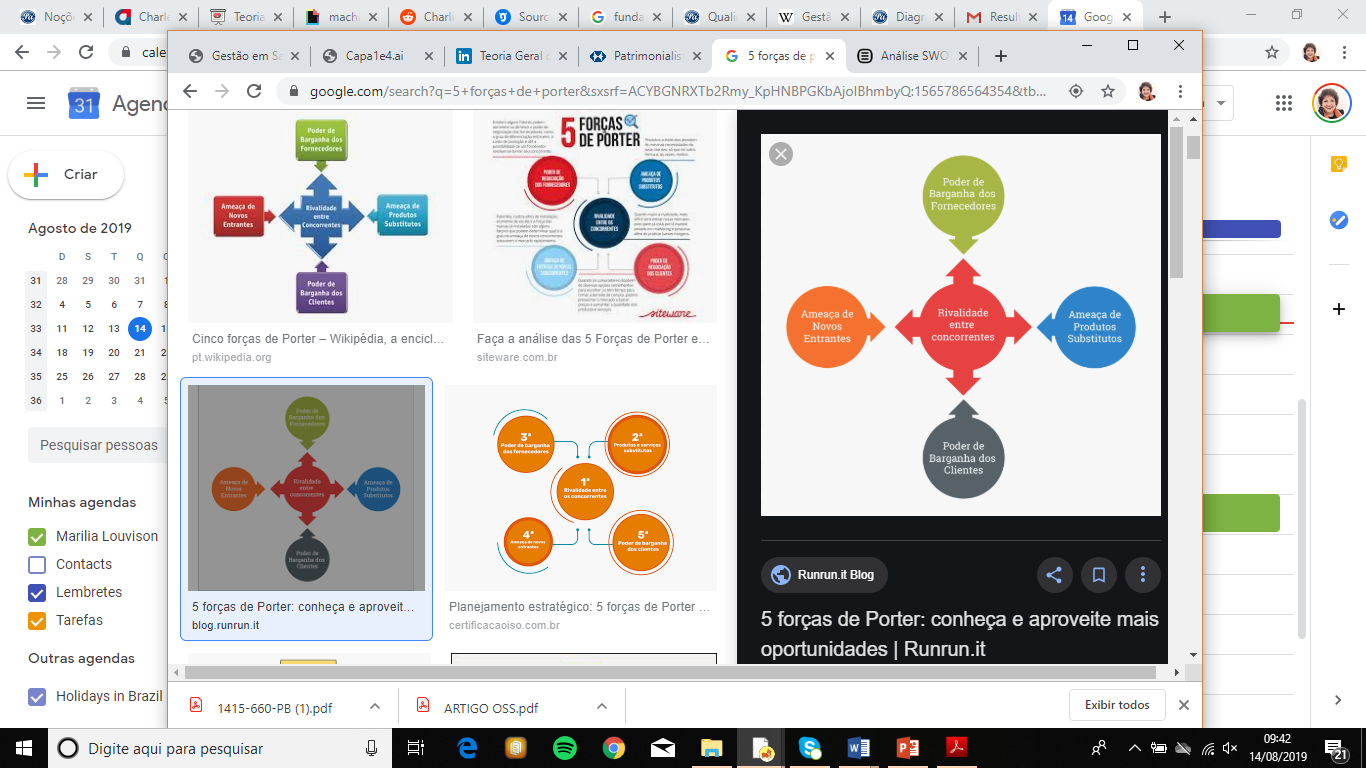 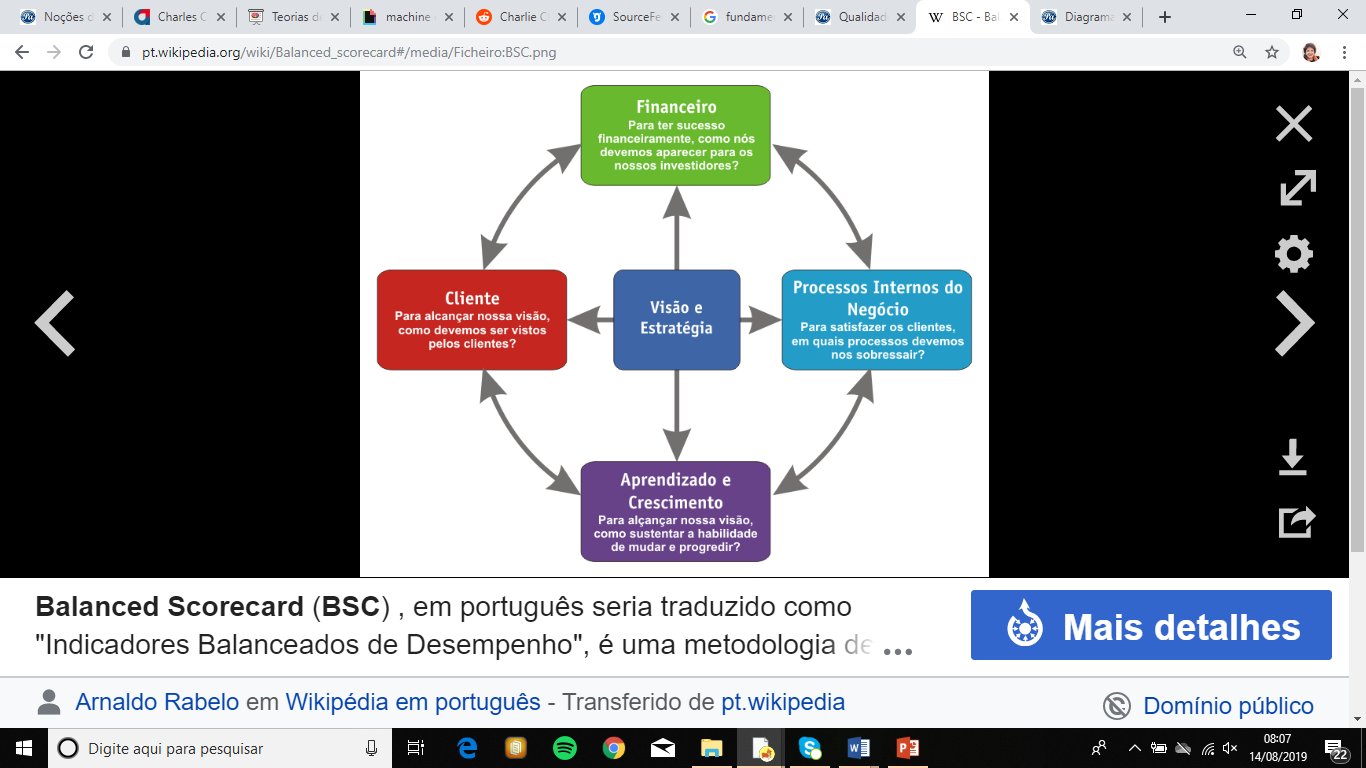 5 ws e 2 hs.     swot
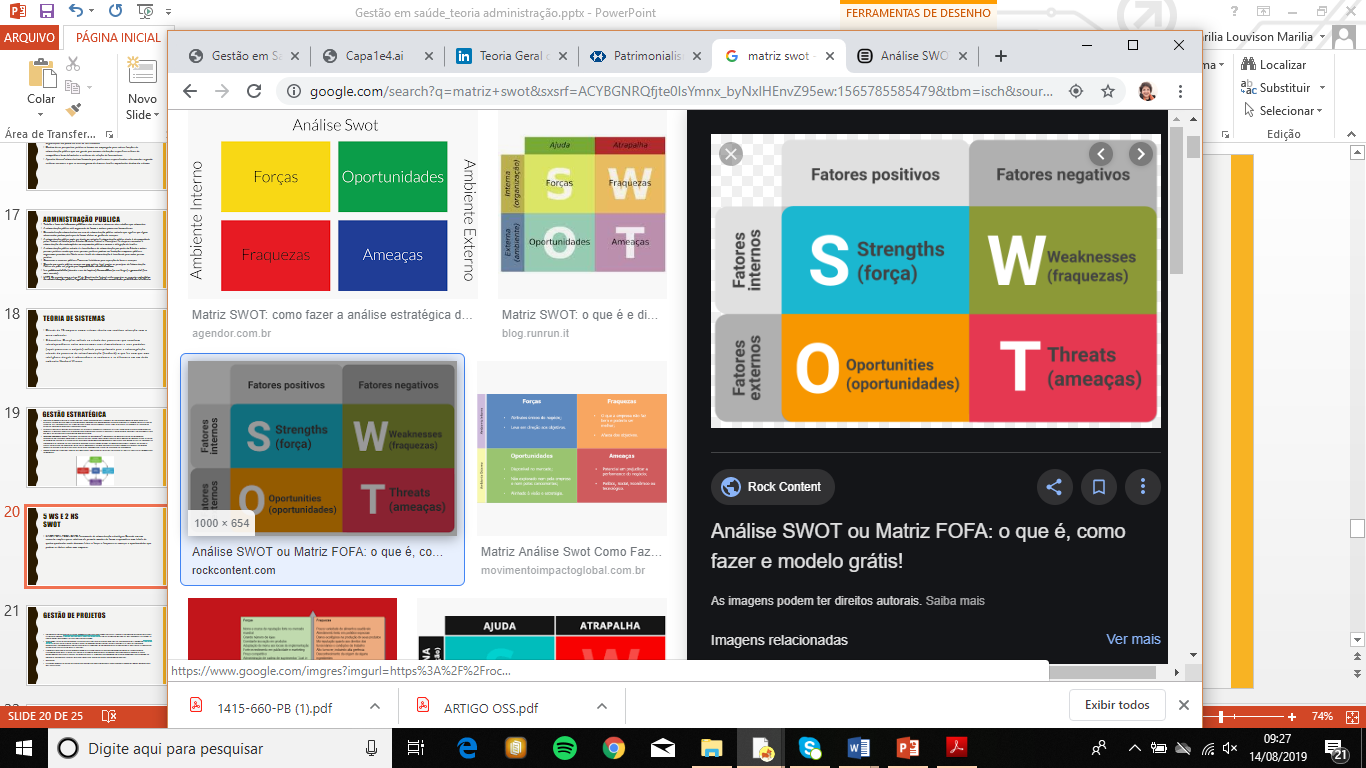 What? O QUE: Qual ação vai ser desenvolvida? • When? QUANDO: Quando a ação será realizada? • Why? POR QUE: Por que foi definida esta solução? (resultado esperado) • Where? ONDE: Onde a ação será desenvolvida? (abrangência) • How? COMO: Como a ação vai ser implementada? (passos da ação) • Who? QUEM: Quem será o responsável pela sua implantação? • How much? QUANTO: Quanto será gasto? 
SWOT. FOFA. FODA. DAFO. Ferramenta da administração estratégica. Baseada em um conceito simples, quase intuitivo, ela permite montar de forma esquemática uma tabela de quatro quadrantes onde devemos listar as forças e fraquezas, as ameaças e oportunidades que podem se abater sobre uma empresa.
GESTÃO DE PROJETOS
um projeto é um conjunto de atividades temporárias, realizadas em grupo, e destinadas a produzir um produto, serviço ou resultado. É assim que o PMBOK (Project Management Body of Knowledge), um guia elaborado por uma das mais renomadas instituições da área, o Project Management Institute (PMI),
uma série de círculos com áreas de intersecção entre si (como um diagrama de Venn). Alguns desses círculos seriam as etapas do projeto, e outros círculos seriam as equipes. Já as áreas de intersecção representam a interdependência que existe entre essas dimensões de um projeto. Afinal, se uma equipe vai mal, a outra sai prejudicada. Se uma etapa atrasa, atrasam todas as seguintes.
Para reger uma estrutura complexa como essa, alguém deve estar encarregado, como um ponto de sincronização, de alinhamento entre todas as partes. Essa pessoa é justamente você, gestor(a) de projetos. Portanto, gerenciar projetos é aplicar conhecimentos, habilidades e técnicas de forma que todas as dimensões que compõem um universo complexo, a que chamamos de projeto, se integrem para trazer os resultados necessários dentro do prazo e do orçamento previstos.
Métodos ágeis
Agile, ou métodos ágeis, é uma filosofia que orienta uma postura de transparência, colaboração e, claro, agilidade nos processos. Um movimento que começou na indústria de software em oposição ao antigo “sistema em cascata”, onde cada etapa só era realizada após a conclusão da anterior. Indivíduos e interações mais que processos e ferramentas. Software em funcionamento mais que documentação abrangente.  Colaboração com o cliente mais que negociação de contratos. Responder a mudanças mais que seguir um plano.
Painéis de gestão, ou dashboards – também conhecidos como quadros de gestão à vista, estes painéis costumam fomentar uma competição sadia e estimulante entre diferentes setores da empresa. Isto ocorre por meio da comparação de metas, desempenhos e objetivos alcançados. No Runrun.it (plataforma completa de gestão do trabalho para equipes que precisam controlar tarefas, projetos e processos) os gestores contam com um Dashboard personalizável com acesso a todas as informações sobre o que está acontecendo na sua empresa, em apenas uma tela. O que permite ter acesso a métricas de desempenho e alocação do tempo das pessoas e visualizar todos os KPIs (Key Performance Indicator, ou seja, Indicador-chave de Performance) que precisar.
Inovações em gestão
SCRUM – Método que cria um fluxo básico para que a equipe sempre apresente uma versão melhor do produto, minimizando o risco de insatisfação e a criação de um software obsoleto (ou de um projeto, campanha etc). Parece óbvio, mas este framework revolucionou a indústria a ponto de ser levada com sucesso para outros segmentos como o marketing. Scrum é uma jogada no rugby em que alguns jogadores se reúnem para repetir um movimento do jogo. Daí podemos extrair conceitos como o de repetição, o de equipe enxuta e o de trabalho em equipe.  O que eu fiz ontem? O que vou fazer hoje? Existem alguns obstáculos no meu caminho?
“O Scrum consiste em reunir as tarefas em um Backlog, e dividir o projeto em blocos fixos de tempo com suas próprias tarefas e metas, os chamados Sprints. Isso é primordial para fazer com que os colaboradores não se percam no andamento do projeto. Mas os Sprints não são as únicas referências de tempo x tarefas. A cada dia é feito o Daily Scrum, que é um feedback constante para acompanhar a evolução do trabalho. E no final de cada período, o Sprint Review permite uma análise crítica do que foi entregue e a equipe se prepara para o sprint seguinte”.
Design Thinking - conjunto de ideias e insights para abordar problemas, relacionados a futuras aquisições de informações, análise de conhecimento e propostas de soluções. Como uma abordagem, é considerada a capacidade para combinar empatia em um contexto de um problema, de forma a colocar as pessoas no centro do desenvolvimento de um projeto; criatividade para geração de soluções e razão para analisar e adaptar as soluções para o contexto. Adotado por indivíduos e organizações, principalmente no mundo dos negócios, bem como em engenharia e design contemporâneo, o design thinking tem visto sua influência crescer entre diversas disciplinas na atualidade, como uma forma de abordar e solucionar problemas. Sua principal premissa é que, ao entender os métodos e processos que designers usam ao criar soluções, indivíduos e organizações seriam mais capazes de se conectar e revigorar seus processos de criação a fim de elevar o nível de inovação.
E a gestão da saúde, pública e privada como se encontrA com essas teorias e inovações do campo da gestão?